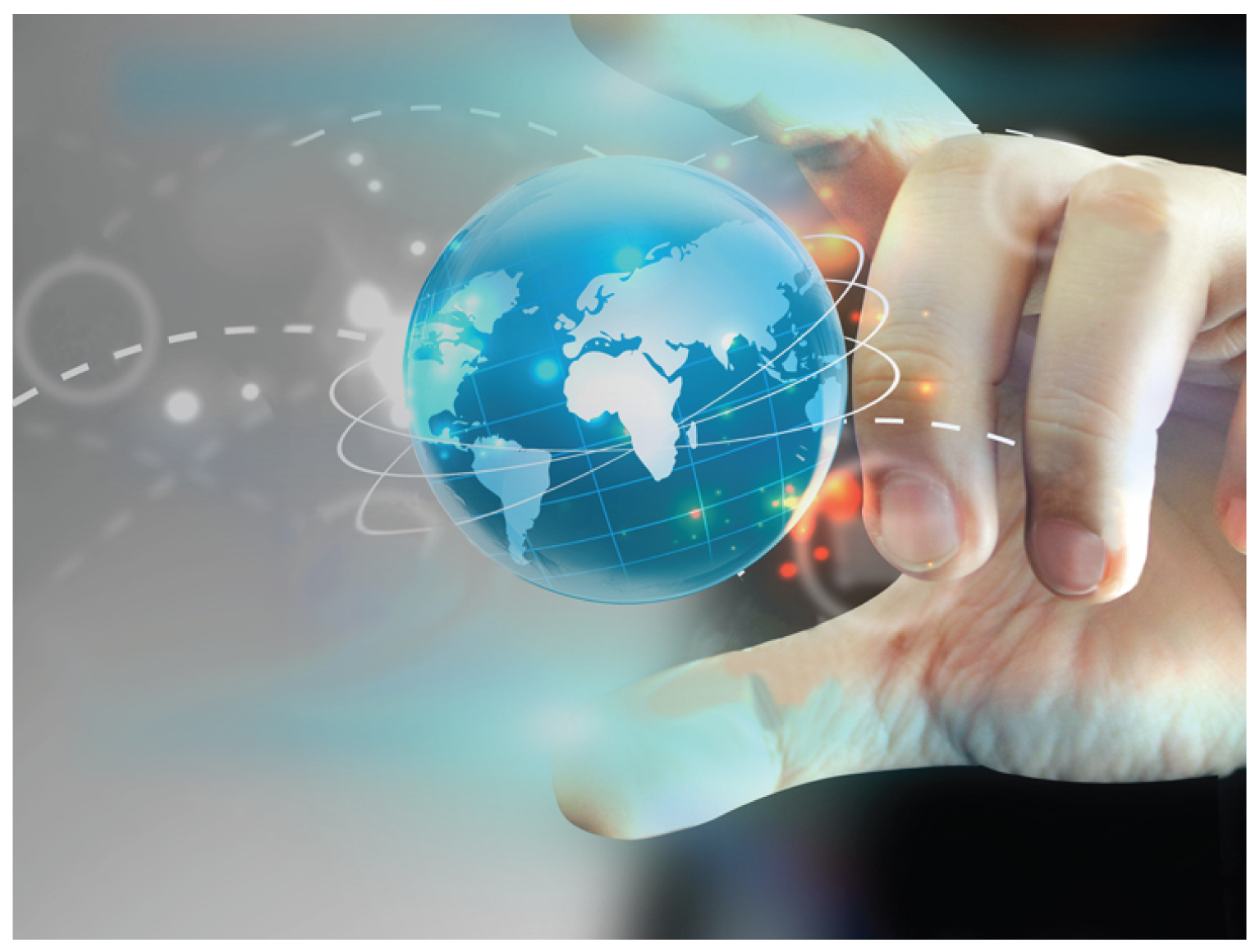 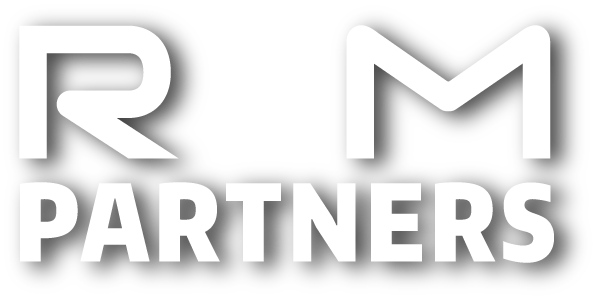 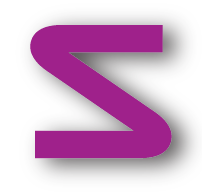 Topics on Mainframe Encryption
KDFAES & Self-Encrypting Drives
Delivering the best in z services, skills, security and software.
Agenda
Password Hashing & Encryption
Masking
DES
Cracking
KDFAES
Self-Encrypting Drives “Trust us”
Facts
Concerns
About RSM
Pentesting & Security assessments for mainframe (IBM System Z)
Globally recognized by IBM and others as experts in the field
Develop niche mainframe software – makes it easier to administer securely
Serve mainly large global financial, retail, and government organizations.
About Me
2 decades in Financial Services
Managed global datacenter operations
Led mainframe data / storage / recovery teams
Started security in network, linux
Like forensics, reversing, bits, bytes & assembler
Speaker at DEF CON, Derbycon, SHARE, others
Drives cars, motorcycles, boats, and airplanes
Part 1
PASSWORD storage
In the beginning was enc ryption oding
Masking program ICHDEX01 – default for many years
Even after DES came along
Encodes password
Shifting, AND’ing and XOR’ing
No Salt
Encoded representation stored in RACF database
Trivial to reverse engineer and crack
Implementation of masking
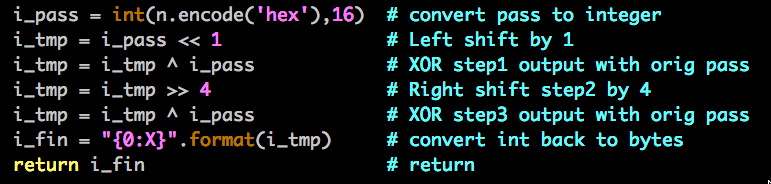 encoding / masking algorithm
Masking in action
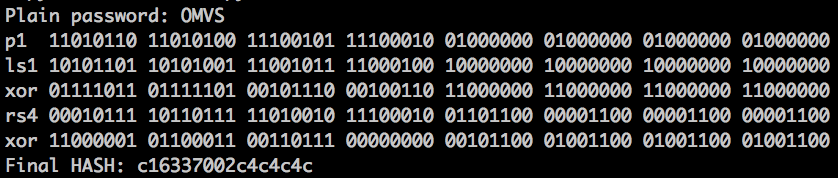 binary representation
Enter Lucifer
Late 1970’s DES was the de facto NIST encryption standard for block ciphers
Based on an IBM submitted algorithm code name Lucifer
IBM adopted it as authentication mechanism in 1984
“High level of security [b/c] it is one-way”
From IBM website
Hashes not stored, encrypted UID is
good practice, acts like a ‘salt’
DES is broken
DES – Very quickly criticized as weak because small (56 bit) key size
Compared to AES it is between 272 and 2200 times smaller key
Actual cracking of the cipher (1997 – 1999)
72 quadrillion keys (2 ^ 56)
RSA DES Challenge – 39 days
EFF Deep Crack – $250k – 55 hours
Collaboration – 22 hours
The industry leaves RACF behind
Bitslice DES showed up in 1997 (sped up the algorithm, good for stream modes of block ciphers, bad for hashing, good for cracking!!)
Some quick terms – cracking, brute force, exhaustive search
Speedy hashes equal LESS security
How to slow them down
Iterations of hashes existed in the 1980s
Key derivation functions arrived 1990s
Rijndael accepted as Advanced Encryption Std. in 2001
Cracking & Keyspace Evolution
Advances in password cracking force OEMs to increase keyspace
RACF original keyspace 39 candidates, max 8
2005 RACF has mixed case     
2007 9-100 length passphrase 
John the Ripper 1.0 came out in 1996, DES about 3k/s 
RACF algorithm added in 2013
RACFSnow N. Pentland - an optimized RACF cracker
Slower harder algorithm evolution
Many GPU and Memory hard cracking functions have been available since DES became obsolete
bcrypt released in 1999, de facto standard for BSD based ‘nix 
PBKDF2 – From RSA was released in 2000, with a recommendation of iteration count at 1000 (now upwards of 100,000)
Colin Percival released scrypt in 2009 – so called sequential memory hard algorithm, designed to thwart ASICs used to brute force passwords
The GPU cracker – all bets are off
2007 introduced the influx of GPU based cracking
Elcomsoft, OclHashcat, JtR (2011+)
This made a bad situation worse
How bad?
Bad
Real
A modern day test
The challenger
6 GPUs
2 power supplies
2.7 Ghz Celeron CPU
Total cost  $3,000
Cracks RACF DES at
Guesses as to H/S??
11.9 Billion Hashes / Sec
What does 11BH/s mean to you?
Your 8 char password is:
Max time to brute force:
Mixed + special (75)
Mixed case (65)
10 new special (49)
Original (39)
Does not include password rules / lists
1 week
1 day 13 hours
7 hours 14 minutes
37 minutes
Actual time to crack 50-75% of users would be far less
KDFAES – The new hope
Late 2014 – APAR OA43999
Key Derivation Function (KDF) used to encrypt the user ID, much like original DES
Backwards compatible
Passwords converted with no user input
Passphrases must be changed manually
Built to be more future-proof (i.e. tunable)
Memory factor     (PMEM)
Repetition factor  (PREP)
IBM have not released specifics publicly
KDFAES - Features
Auto conversion for passwords (PWCONVERT) 
Password DES hash is input to KDFAES
Speeds – slow, slower, slowest
Defaults yield tremendously lowers hashes/second attempts
How does that happen?
Linear (serial) processing – subsequent steps depend on outcomes of intermediates
Iteration counts starts in the hundreds of thousands 
Manipulating (relatively) high quantities of memory for each login, from 100s of KBs to many MBs.
What about changing that MF/RF?
Per IBM - Not supported yet, but will function
In other words ... don’t do this
PREP range 50-1000
PMEM range 8-16
Update RACF database using BLKUPD
Defaults are 0x0 (but use min values)
Profile update when you change a password
Viewable after changing in the RACF database
Also viewable in the RACF CVT
New Database Format – Let’s peek
PWDX_ Const.
Mem Factor
Rep Count
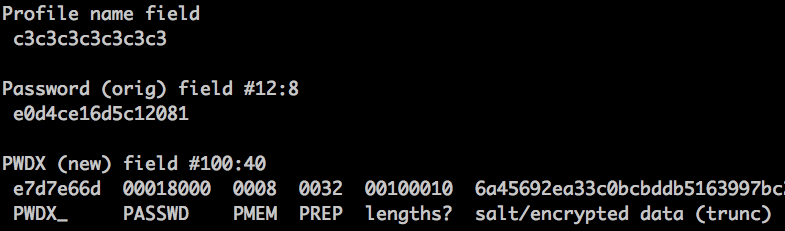 Theme and variations – Parms & Phrases
0x4000=Phrase
0x8000=Pass
Updated Parms
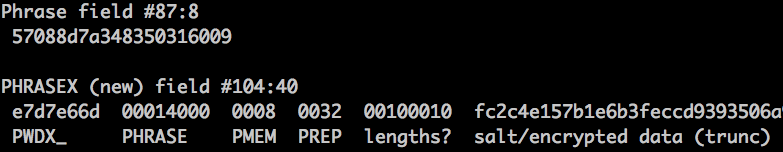 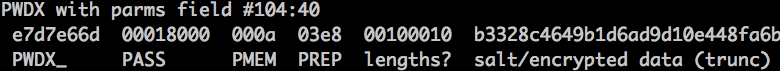 DES v. KDFAES – execution time
Algorithm – (MF,RF)
Test system run time
DES – Original
KDFAES – (8,50) *Default
KDFAES – (9,64)
KDFAES – (11,50)
KDFAES – (10,1000)
KDFAES – (16,50)
KDFAES – (16,1000)
337 Nanoseconds (10-9)
46 Milliseconds (10-3)
0.12 Seconds
0.34 Seconds
3.14 Seconds
10.60 Seconds
3.75 Minutes  
Part 2
Self-encrypting drives	“trust us”
Self-encrypting drives
Who can tell me what a (henceforth referred to as SED) Self-Encrypting drive is?
Drive which all bits written flow through symmetric encryption algorithm located in drive firmware
Who can tell me what one of the use cases are for its existence?
Theft / Loss of a drive
Resale / repurpose of a drive
Who can tell me what SEDs do not protect against?
Unauthorized access while unlocked / powered up
SED Facts
DEK – Data Encrypting Key.  Set initially at factory
DEK can be regenerated
Key encrypting key (a.k.a  AK – Access Key) – set by user
Encryption is “active” all the time, viable when  AK set
Symmetric DEK is non-exportable
Algorithm implementation non-exportable
Cipher text (the encrypted data) is irretrievable
SED Facts cont’d
Reading / Writing drive is transparent once unlocked (or if key not set)
Locked drives, when read, produce read errors or possibly zeroes, if they are readable at all
Cryptographic sanitization “wiping” of the drive involves changing the DEK
Meets the gov’t FIPS 140-2 requirement for cryptographic devices
Opal V2 published by the Trusted Computing Group dictates the current accepted specification
Opal Specification V2
Protect the confidentiality of stored user data against unauthorized access once it leaves the owner's control (involving a power cycle and subsequent deauthentication)
The rest is about authentication mechanisms, feature sets, and specifications about how the storage device should conform to policy controls
Basically it is a thick communications protocol for drives which have these features
Opal FAQ
Great! I don’t have to worry about the developer having the key. But:
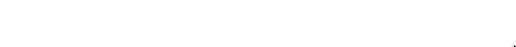 What about the algorithm? 
What about the implementation?
Don’t need to trust the key – you can change it!
Why worry about the algorithm?
Many precedents for flawed algorithms and backdoors
Juniper – Backdoor discovered from 2008
Fortinet – 2013 / 2014 had hard coded passwords in ssh
Multiple SOHO routers
NETGEAR, D-link, Belkin  (Just to name a few)
RNG integrity
2008 Debian Linux – Only 32,768 possible randoms
Dual EC DRBG
Data integrity
Parting thoughts
Cryptography is very hard to do correctly
What risk are you trying to mitigate?
Do you need to worry about false sense of security?
Is hiding the implementation and key an acceptable way for your organization to implement cryptographic solutions?
Would you accept an untestable solution elsewhere?
Firewall, IDS / IPS
What about firmware updates, 1x vs 10,000x ?
Better solutions
Move your crypto up the stack to the application level
Keys derived from those with need to know only
For in-place data-at-rest crypto use:
In line cryptographic cards, with configurable algorithm and keys
Operating system level whole disk encryption
Possibly 3rd party products
Only use peer reviewed, and open or verifiable implementations
Questions
Links
http://www-03.ibm.com/systems/z/os/zos/features/racf/racfhist.html
http://www.openwall.com/lists/john-users/2015/09/10/4
http://www.trustedcomputinggroup.org/resources/commonly_asked_questions_and_answers_on_selfencrypting_drives
http://www.openwall.com/presentations/Passwords12-The-Future-Of-Hashing/
Contact
Chad Rikansrud, RSM Partners 
chadr@rsmpartners.com
mobile: 1 (612) 424-2333
www.rsmpartners.com